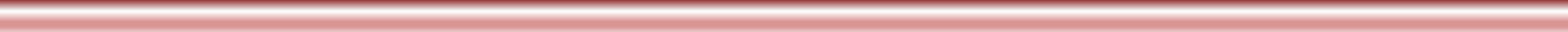 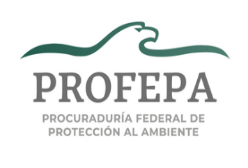 Delegación en el Estado de Zacatecas
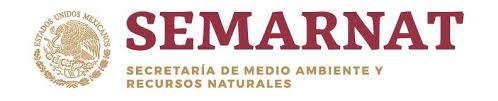 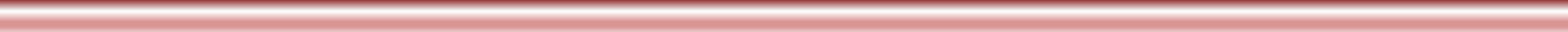 Procurador Federal de Protección al Ambiente
5792
J11
Subdelegación de Inspección de Recursos Naturales
Subdelegación Jurídica
6001
O31
5954
O31
Inspector General de Inspección Industrial
Subdelegación de Inspección de Recursos Naturales
6184
O23
6266
O11
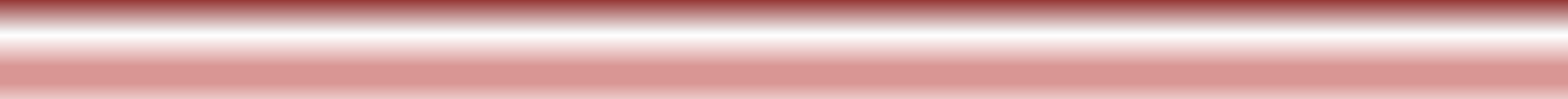